Credit score overview
Understanding how credit scores are determined.
Understanding how consumers actions impact their credit scores.
Connect the focus of a credit score to a relationship with debt
Credit Score
Your credit score is a number based on the information in your credit file that shows how likely you are to pay a loan back on time - the higher your score, the less risk you represent
 (Source – www.myfico.com)
Credit Report Information
There are 4 categories of information that appear on your credit bureau.
1.	Personal Information
Information from public records
Credit lines
Credit inquiries
What Makes Up The Score
35% of your score is based on payment history. (more weight on current payment history)
Past delinquencies
Current delinquencies
# of months since the most recent derogatory public record.
What Makes Up The Score
30% of your score is based on capacity.
Capacity available on revolving debt (charge cards, credit cards, lines of credit, and home equity lines of credit)
Available credit limit / total credit limit
$9,000 available / $10,000 = 90% capacity (Good)
$1,000 available / $10,000 = 10% capacity (Not so Good)
What Makes Up The Score
15% of your score is based on length of credit.
In file date
Oldest trade line
Oldest credit line
What Makes Up The Score
10% of your score is based on your accumulation of debt in the last 12 to 18 months.
Escalating debts/rapid spending 
Number of inquiries, and new tradelines
# of months since most recent bank card opening.
What Makes Up The Score
10% of your score is based on your mix of credit.
Mtg. Loans improve your mix.
Installment Loans improve you mix.
Revolving accounts with high capacity improve your mix.
 Installment loans raise your credit score vs revolving credit balances which may lower your credit score.
 Number of finance companies.  The more finance company debt you have, the lower your credit score will be.
Credit Report Record Retention
How long does derogatory credit remain on your credit report?
Bankruptcy – up to 10 years.
 Law Suits, Paid Tax Liens, Criminal Records – up to 7 years.
In Addition:
	Inquiries may stay present on your credit 	report for up to 2 years.
What Actions Will Hurt My Credit Score?
Missing payments, regardless of $ amounts.  It takes 24 months to restore credit with 1 late payment.  A consumer should anticipate about  a 60 – 70 point drop in their credit score with 1 late payment. (over 30-days)
Credit cards at capacity/limits.
Closing credit cards out.
Shopping for credit excessively.
Opening numerous trade lines in a short period of time.
Having more revolving credit compared to installment type loans.
Borrowing from finance companies.
What Doesn’t Affect My Credit Score
Debt Ratio – debt to income
Income
Length of Residence
Length of Employment
Assets
While these factors may affect the lending decision, they do not affect your credit score.
How to Improve Your Credit Score
Pay down on credit cards.
Do not close credit cards because capacity will decrease. If a consumer increases capacity from 0% to 80% they could expect about an 80 point increase in their credit score.
Continue to make payments on time. (Older late pays will become less significant in time.)
Slow down on opening new accounts.
Acquire a solid credit history with years of experience.
Questions
What 5 categories make up your credit score?
Why would one summarize credit score as your “relationship with debt”?
[Speaker Notes: 35% Payment History
30% Capacity 
15% Length of Time
10% Accumulation of debt in the past 12-18 months
10% Mix of Credit]
Living without a credit score
Is it possible?
Vegetarian vs. Meat Eater
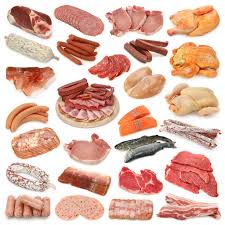 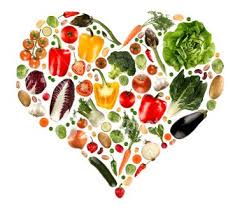 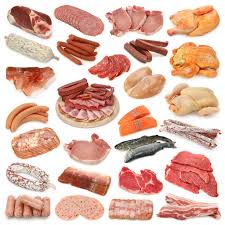 Credit Cards
Car Payments
Loans (student, payday, mortgage)
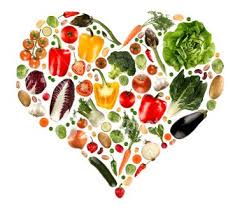 Debit Cards with a credit card logo
Paypal
Cash
How do I live without a credit score?
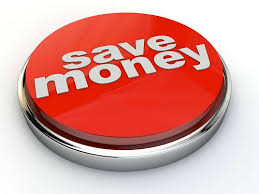 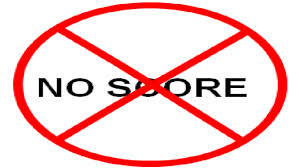 It’s ok to have a home loan, right? So How do I live without worrying about my credit score?
Manual Underwriting:
Click Here to learn more
questions
What 4 factors do lenders include when approving a manual underwritten loan?
Give a response to the following case study:
Olivia overheard her college-aged friend say he wants to apply for a credit card to start building his credit history.  Olivia wants to step in and share what she learned in her personal finance class. What should she explain to her friend?
Assignment Due by Friday
Create a brochure to explain to a family member or friend how it truly is possible to live a life without a credit score. 
Use a Pages template under “miscellaneous” 
Brochures should be written to be informative enough that the reader would understand the how and why a credit score is not necessary.  
Must include sources for the reader to find more info.
 Images